The Developers Group
Microsoft News
.NET 4 now released
VS2010 now released
Silverlight 4 now released
Expression Blend 4 RC now available
Office 2010 now RTM-ed
Available to Select customers 27th April, don’t know about MSDN
Retail later this year
Coming soon:
Windows Phone 7 tools for VS2010 RTM
Coming later:
IE 9
Must watch:
http://www.youtube.com/watch?v=9QFvfHXkd2o
The Developers Group
VS2010 (1)
Can pin / unpin recent projects
More project templates
Better multitargeting support
Multiple monitor support
Zoomable editor
Much better “Add Reference” dialogue
Now defaults to projects
More refactorings
Navigate through references to current item are highlighted
Navigate with Ctrl-Shift
Box selection
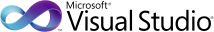 The Developers Group
VS2010 (2)
Better & faster Intellisense
Multiple, selectable configuration files
Easier publishing to server, including DB deployment
jQuery built in (with Intellisense) for web applications
Lots more navigation, completion, selection and editing improvements
Searching within classes using Intellisense
Improved snippets support (including HTML & Javascript)
Pinnable data tips
Ctrl-, “Navigate To” window
Can using capitals only to search CamelCase
Ctrl-K + Ctrl-T surfaces the call hierarchy for current location
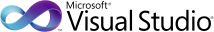 The Developers Group
VS2010 (3)
New visualisations
Auto generate sequence diagrams, etc.
Online gallery for extensions (& new extension manager)
Built-in support for Windows Azure
Support for Win 7 features such as:
Multi-touch
Ribbon
Jumplists and previews
Sensors
Greatly improved Sharepoint 2010 support (including easy build and deploy).
Drag/drop databinding
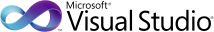 The Developers Group
VS2010 (4)
Intellitrace allows forwards/backwards playing through debug sessions
Like a PVR for code
Call display can be filtered
Tests can be written before the code to which they refer
Ctrl-. Generates suitable stubs
Test impact analysis
Code changes can be analysed to only run impacted tests
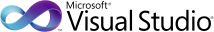 The Developers Group
VS2010 (5)
Supports feature packs
Easier to extend (via MEF)
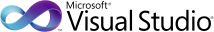 The Developers Group
TFS2010
Much improved installation experience
Support for coded UI testing
New Test Manager replaces VS tester edition
Supports test labs via Hyper-V
Clients for most dev environments
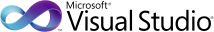 The Developers Group
.NET 4 & C#
Co-variance and contra-variance now work with generics
Optional parameters
Names parameters
New ExpandoObject
Properties can be created at runtime
DynamicObject is now inheritable
Parallel processing
Parallel.ForEach & Parallel.For
Plinq
Tasks
MEF (Managed Extensibility Framework)
Makes developing plugin frameworks very easy
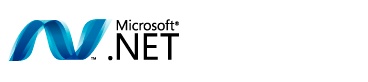 The Developers Group
ASP.NET 4 (General)
Can use semantic URLs “out of the box”
Lots of new controls
Improvements in client-side processing through jQuery
Contributing to jQuery project
Improved project templates (inc. navigation and membership)
Dynamic data support is enhanced and now built-in
Multiple web.config files
Sort of, achieved through translations
Individual apps within the same process can now be monitored
<%: ... %> for automatic HTML encoding of ouput
Much easier publishing and deployment of web sites
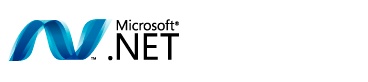 The Developers Group
ASP.NET 4 (WebForms)
Controls now emit clean markup
Strict XHTML
<asp:menu...> now uses lists rather than tables
Makes using CSS much easier
Smaller and more easily managed ViewState
ViewState can be enabled on a per element basis
Improved project templates (inc. navigation and membership)
Control over client ID
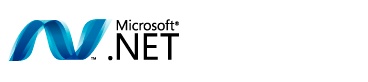 The Developers Group
ASP.NET 4 (MVC 2)
Now built into VS2010
New concept of Areas
Validation can use data annotations
Templated helpers for rendering types in views
Asynchronous controllers
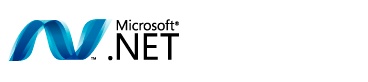 The Developers Group
Windows Client - WPF
Much improved
Largely because VS2010 is mostly written in WPF and issues were fed back and dealt with
Data sources and improved binding support
Can use resources for styling
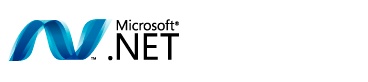 The Developers Group
Entity Framework 4
Now worth using!
Produces better (more readable) SQL
Will support “model first” via a feature pack
First CTP is now available
Improved support for stored procs
Better designer
Can work with existing objects (POCO – Plain Old CLR Objects)
Supports complex types
“Code only” (without designer) will be available via a feature pack
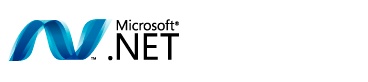 The Developers Group
Silverlight 4 (1)
Considered to be “mature” release
Silverlight deployment at nearly 60% on Internet connected PCs
“Pivot” will be available shortly after release – manipulation, filtering and exploration of large image datasets
eBay adopting Silverlight – list a product by showing its barcode to your webcam!
Took only 8 weeks to build from start to finish
Beta of Silverlight for Symbian is now available (for S60 5th Edition)!
Roughly equivalent to Silverlight 2 buts it’s a good start!
Coming to Xbox – no timescales though
Similarly, it will be available on Broadcom set top box chips
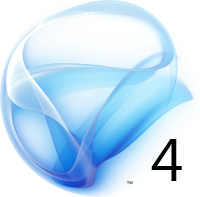 The Developers Group
Silverlight 4 (2)
MVVM now “preferred” application model – supported by template in VS
Lots of new features in Silverlight 4:
Enhanced Out-of-Browser support
Better Tooling 
Printing API 
Right-click event handling 
Webcam/microphone access 
Mouse wheel support 
RichTextArea Control 
ICommand support 
Clipboard API 
HTML Hosting with WebBrowser 
Elevated trust applications 
Local file access 
COM interop 
Notification (“toast”) API 
Network authentication 
Cross-domain Networking changes 
Keyboard access in full screen mode 
Text trimming 
ViewBox 
Right-to-left, BiDi and complex script 
Offline DRM 
H.264 protected content 
Silverlight as a drop target 
Data binding 
IDataErrorInfo and Async Validation 
DependencyObject Binding 
StringFormat, TargetNullValue, FallbackValue 
Managed Extensibility Framework (MEF) 
DataGrid enhancements 
Fluid UI support in items controls 
Implicit theming 
Google Chrome support
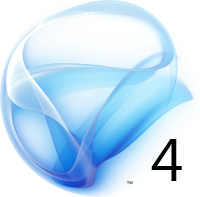 …taken from (and explained in) Tim Heuer’s blog: 
http://timheuer.com/blog/archive/2009/11/18/whats-new-in-silverlight-4-complete-guide-new-features.aspx
The Developers Group
OData
Open Data Protocol
New REST-based data protocol to help standardise querying of web based services
Permits arbitrary queries
Linq provider available
First class libraries available for lots of platforms
Palm Pre
iPhone
All lists in Sharepoint 2010 can be exposed as OData feeds
More and more MS products will support OData either as providers or consumers
“Dallas” – Azure based marketplace for OData
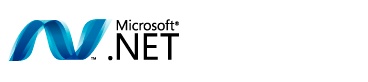 The Developers Group
Windows Phone 7 (1)
Major changes to the UI – very configurable, fast
Initial release targeted at consumers - very good for media
The primary development environments for Windows Phone 7 are XNA for games and Silverlight for everything else
Not “Silverlight-Lite” – just “Silverlight”, including IIS Smooth Streaming & Deep Zoom
Silverlight is currently a “super-subset” of Silverlight 3.0
VS2010 has Win Phone 7 optimised controls templates and emulator
Emulator is VM running the actual OS
If you have a multi-touch screen the emulator supports it too
Emulator integrates with Expression Blend 4
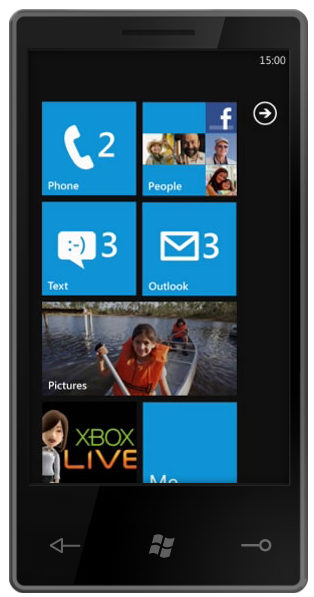 The Developers Group
Windows Phone 7 (2)
Windows Phone 7 specific versions of design and dev tools are free
CTP versions available now
Applications distributed via Windows Marketplace
Support for offering trial versions built in
No (generally available) native code development
One exception is that MS are working with Adobe to port Flash!
Tightly controlled hardware platform.  Developers can expect availability of features such as
Hardware graphics acceleration
Multitouch
GPS
Accelerometer
Two standard resolutions (800x480 & 480x320)
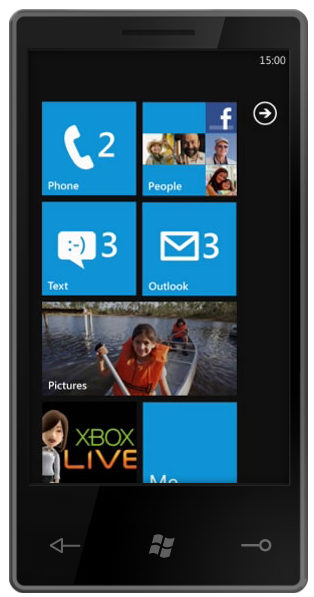 The Developers Group
IE 9
IE 9 Platform Preview now available
Plus several demos
Will be updated about once every 8 weeks
New script engine: "Chakra“
Runs on separate core from host IE process
HTML 5
CSS 3
SVG
Support for host (PC) hardware acceleration
Will only be available for Windows Vista and later
New Developer Tools
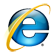 The Developers Group
Resources
Keep an eye on the slides from UK Techdays
http://www.microsoft.com/uk/techdays
Visual Studio 2010
http://www.microsoft.com/visualstudio/en-us/
ASP.NET 4
http://www.asp.net/
Silverlight 4
http://silverlight.net/getstarted/silverlight-4
Silverlight for Symbian
http://www.silverlight.net/getstarted/devices/symbian/
Odata
http://www.odata.org/
Windows Phone 7
http://developer.windowsphone.com/windows-phone-7-series/
IE 9 Platform Preview & demos
http://ie.microsoft.com/testdrive/Default.html
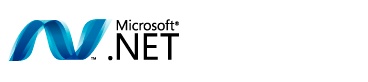